Rules ofLam Sakinah
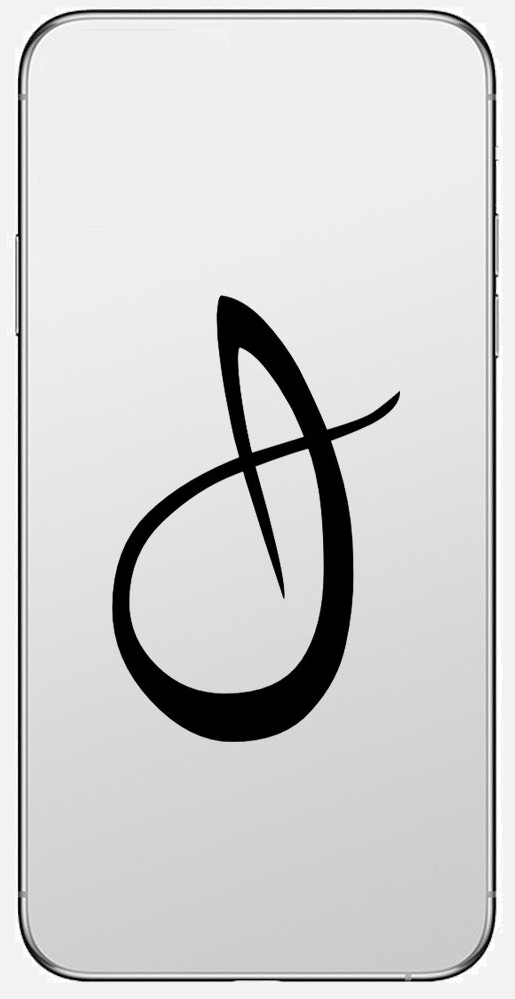 Dr. Ashraf Negm
2021-03-15
1
Agenda
Introduction to Lam Sakinah
Lam of (ال)
Lam of the verb
Lam of the preposition
Lam of Noun
Lam of command (order)
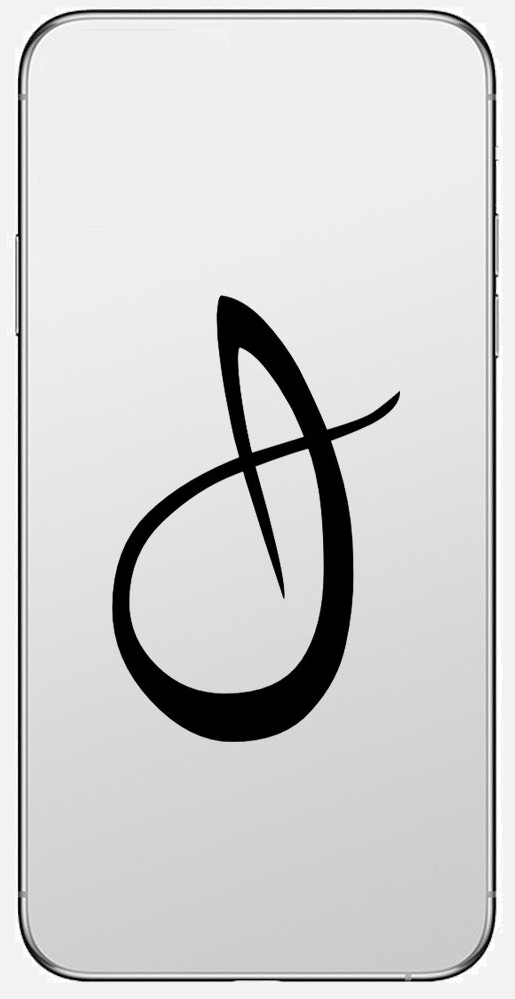 2021-03-15
2
Introductionof Lam Sakinahمقدمة اللَّام الساكنة
2021-03-15
3
Introduction of Lam Sakinah
مقدمة اللَّام الساكنة
Definition:
	The lam that does not have a haraka or vowel.
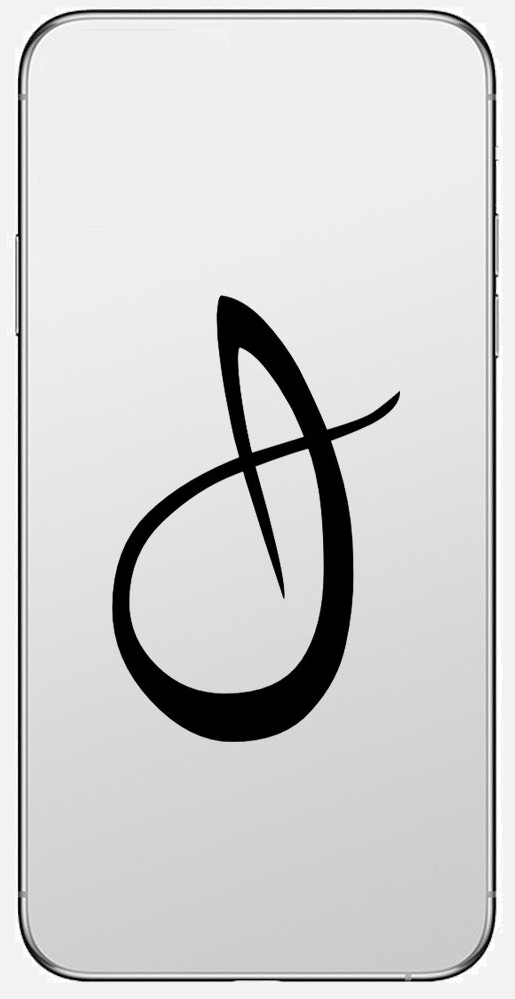 تعريفها: هي اللام الخالية من الحركة
Introduction of Lam Sakinah
مقدمة اللَّام الساكنة
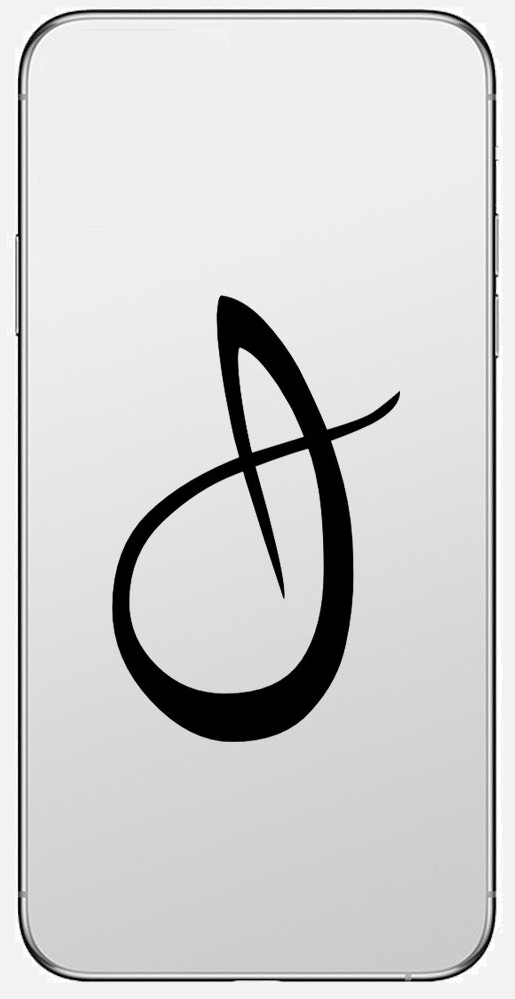 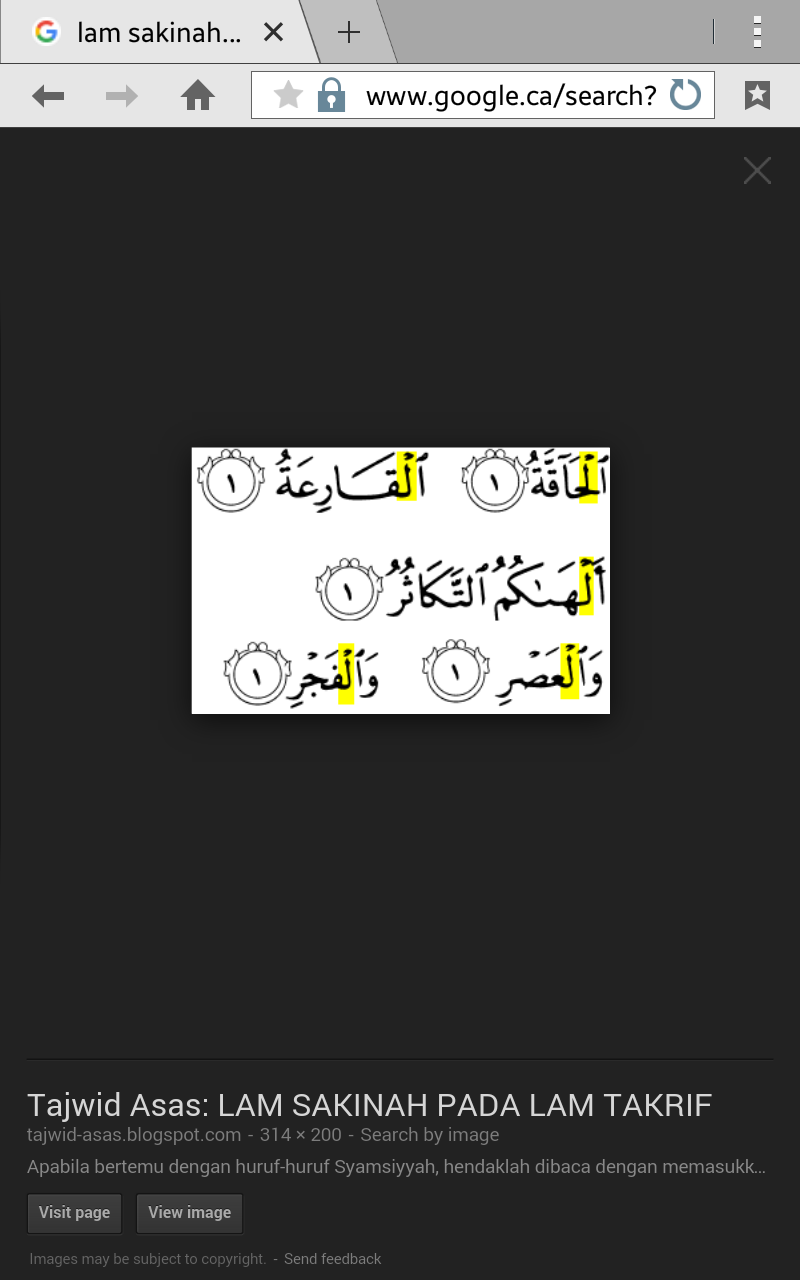 Introduction of Lam Sakinah
مقدمة اللَّام الساكنة
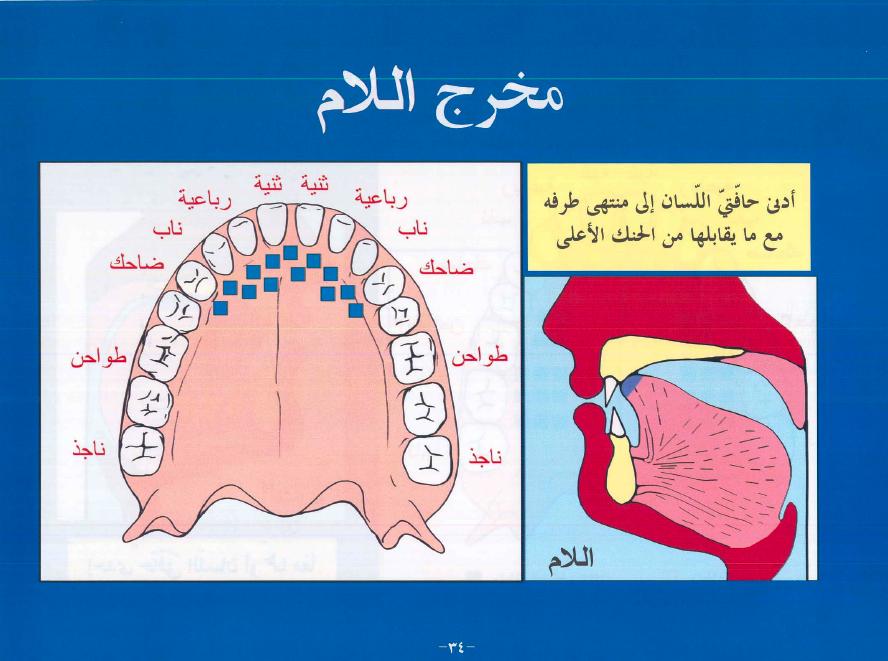 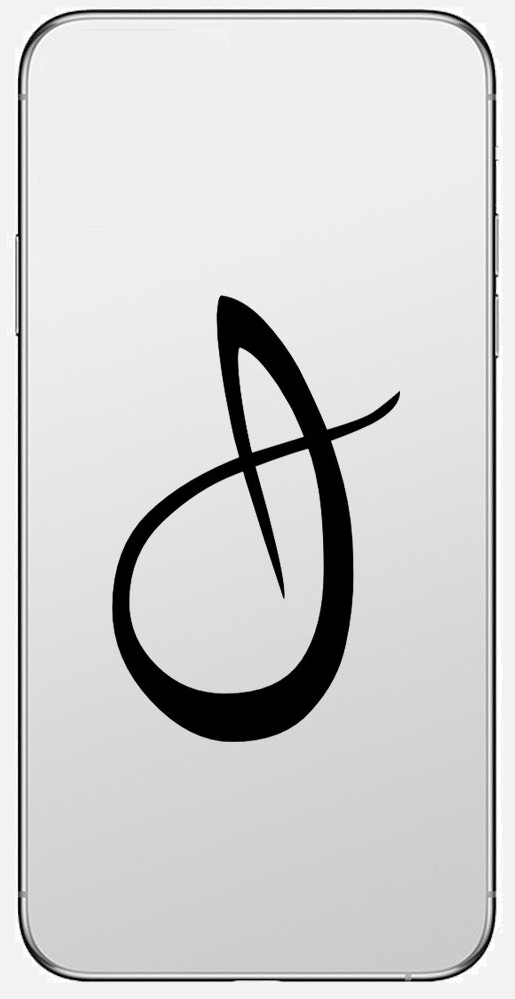 مقدمة اللَّام الساكنةIntroduction of Lam Sakinah
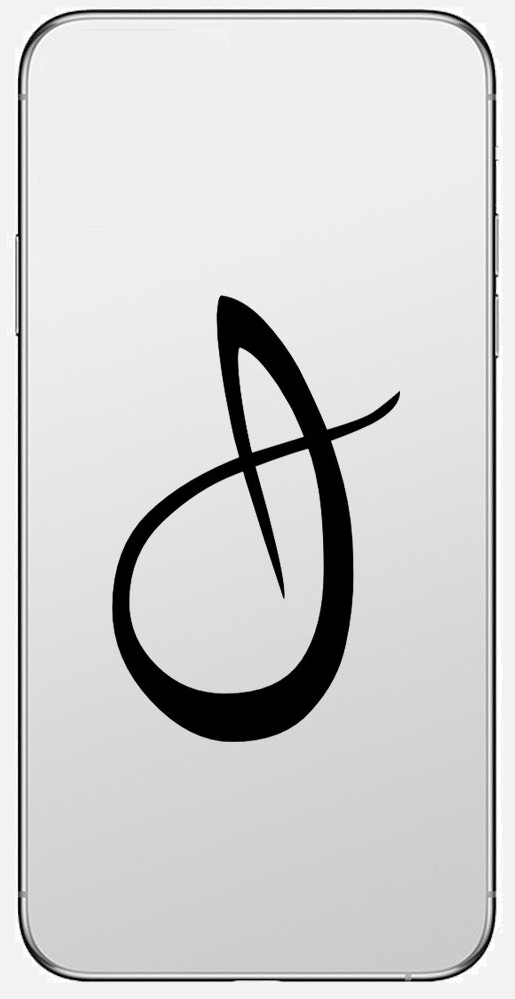 زائدة
Extra
أصلية
Original
أصلية
Original
أصلية
Original
زائدة
Extra
Introduction of Lam Sakinah
مقدمة اللَّام الساكنة
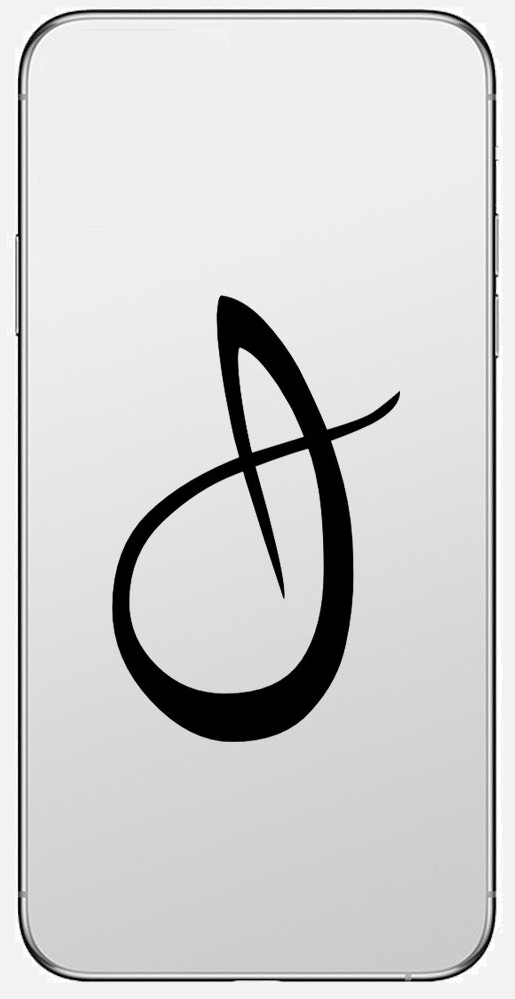 Lam in the definite article (ال)لام التعريف (ال)
2021-03-15
9
Lam in the definite article (ال)
لام التعريف (ال)
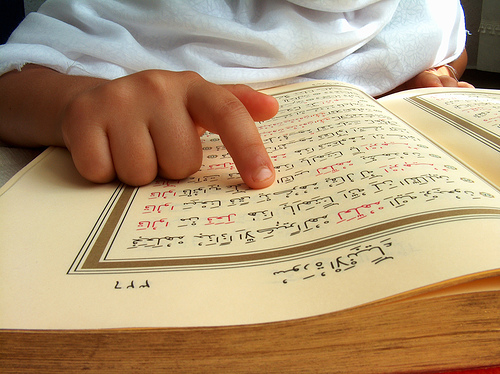 Definition: 
The lam that is added as a prefix only to nouns.
It is not part of the root of the word.
تعريفها: 
هي اللام الداخلة على الأسماء، وتكون زائدة عن بنية الكلمة دائماً.
Lam in the definite article (ال)
لام التعريف (ال)
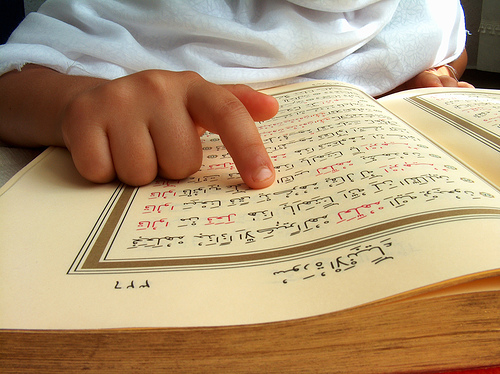 أنواعها:
اللام القمرية
اللام الشمسية
Its Types:
Lam Qamariyyah
Lam Al-Shamsiyyah
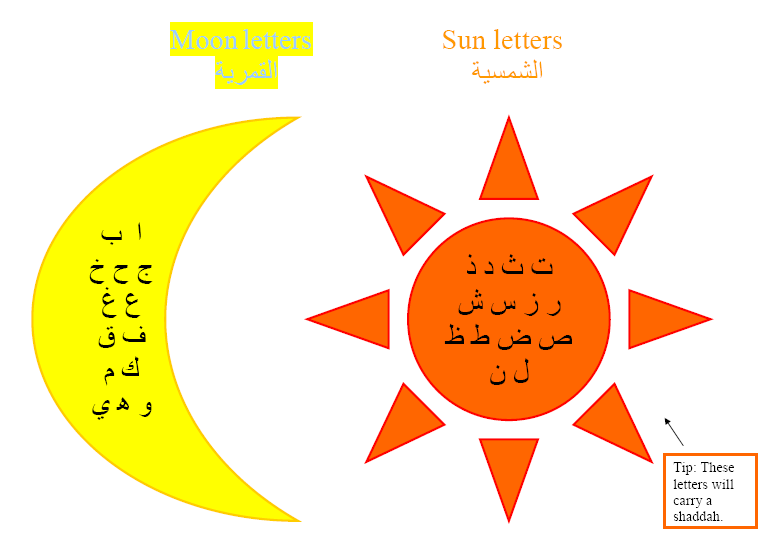 Lam in the definite article (ال)
لام التعريف (ال)
Lam Qamariyyah
Letters: Fourteen letters gathered (أبْغِ حَجَّكَ وَخَفْ عَقِيمَهُ).
Rule: Izh-har Qamari.
Sign in the mus-haf: Sukun written directly above the lam.
Reason for izh-har: The distance  between the makhraj of the lam and that of these fourteen letters.
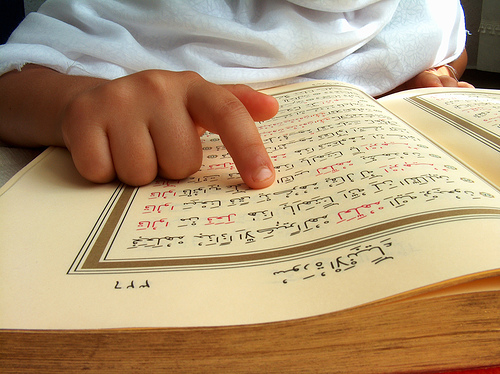 اللَّام القمرية:
حروفها: أربعة عشر مجموعة في (أبْغِ حَجَّكَ وَخَفْ عَقِيمَهُ).
حكمها: الإظهار القمري.
علامتها في المصحف: ظهور السكون على اللام.
 سبب الإظهار: تباعد مخرج اللام عن مخرج هذه الحروف
Lam in the definite article (ال)
لام التعريف (ال)
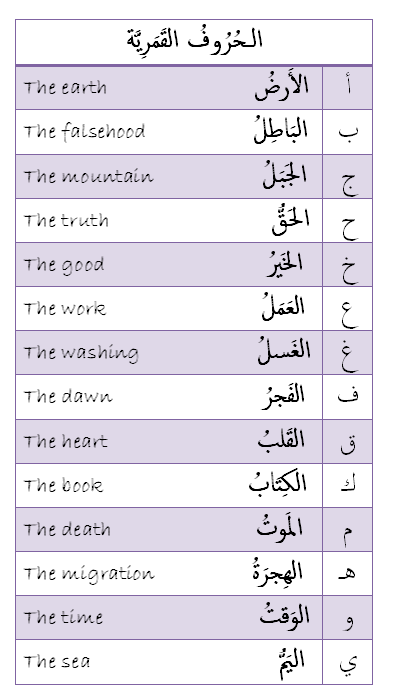 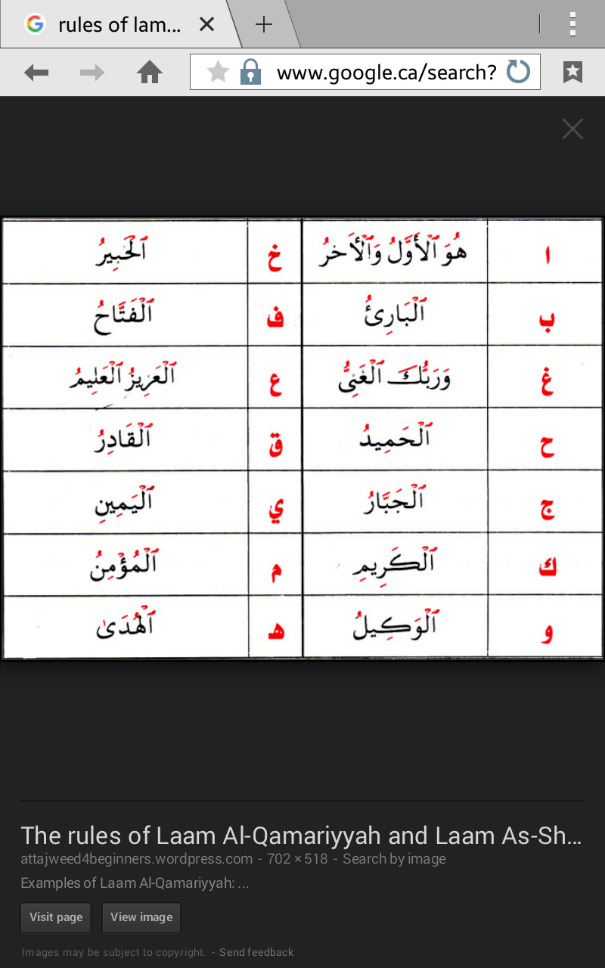 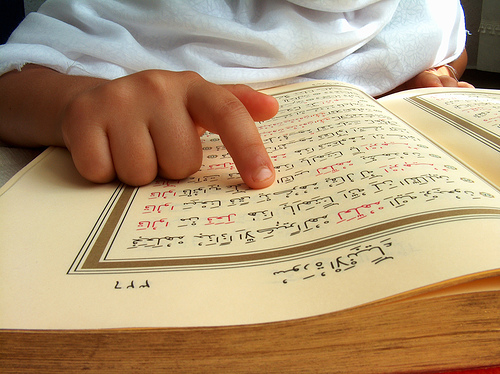 Lam in the definite article (ال)
لام التعريف (ال)
Lam Al-Shamsiyyah
Letters: The remaining fourteen letters of the Arabic Alphabet.
طِبْ ثم صِلْ رَحِماً تفزْ ضِفْ ذَا نِعَمْ        دعْ سوءَ ظّنٍ زرْ شريفاً للكرمْ
Rule: Idgham Shamsi.
Sign in the mus-haf: The lam doesn’t have a suqun, and the letter following has a Shaddah, so it is to be doubled when pronounced.
Reason for idgham: The makhraj of the lam is close to the makhrajs of the other fourteen letters.
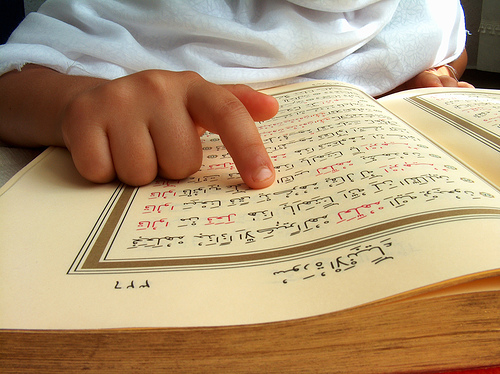 اللَّام الشمسية:
حروفها: الأربعة عشر حرفاً الباقية    طِبْ ثم صِلْ رَحِماً تفزْ ضِفْ ذَا نِعَمْ
                                            دعْ سوءَ ظّنٍ زرْ شريفاً للكرمْ
حكمها: الإدغام الشّمسي.
علامتها في المصحف: خلو اللام من السكون ووضع شدة على الحروف التي بعدها.
سبب الإدغام: التماثل مع اللام والتقارب مع باقي الحروف.
Lam in the definite article (ال)
لام التعريف (ال)
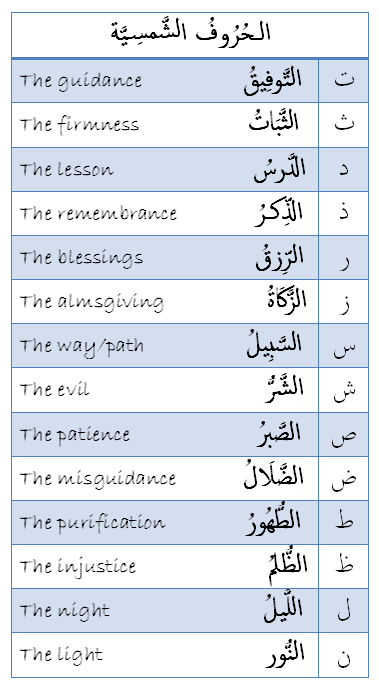 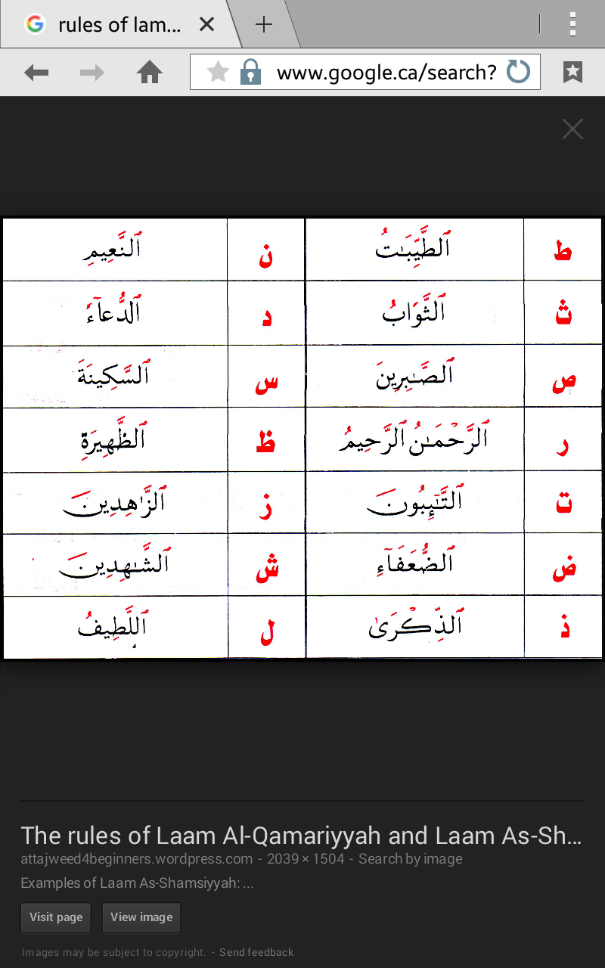 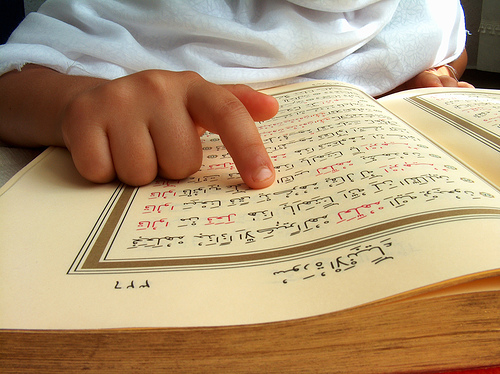 Lam in the definite article (ال)
لام التعريف (ال)
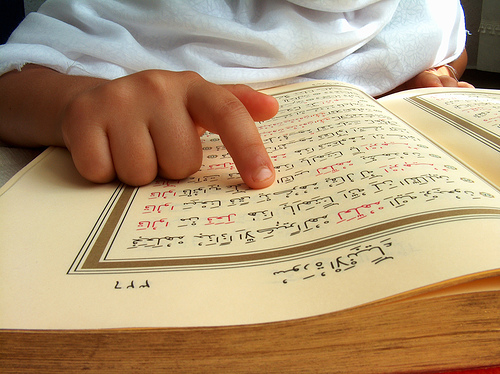 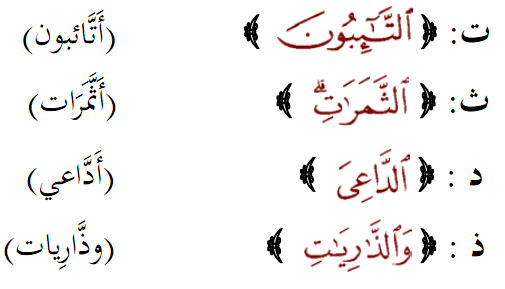 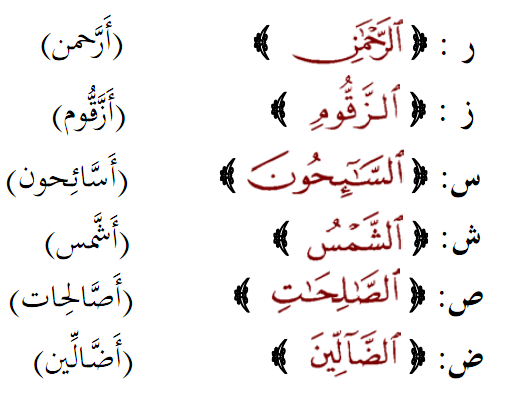 Lam in the definite article (ال)
لام التعريف (ال)
اللَّهُ الَّذِي سَخَّرَ لَكُمُ الْبَحْرَ لِتَجْرِيَ الْفُلْكُ فِيهِ بِأَمْرِهِ وَلِتَبْتَغُوا مِن فَضْلِهِ وَلَعَلَّكُمْ تَشْكُرُونَ وَسَخَّرَ لَكُم مَّا فِي السَّمَاوَاتِ وَمَا فِي الأَرْضِ جَمِيعًا مِّنْهُ إِنَّ فِي ذَلِكَ لَآيَاتٍ لِّقَوْمٍ يَتَفَكَّرُونَ قُل لِّلَّذِينَ آمَنُوا يَغْفِرُوا لِلَّذِينَ لا يَرْجُون أَيَّامَ اللَّهِ لِيَجْزِيَ قَوْمًا بِمَا كَانُوا يَكْسِبُونَ مَنْ عَمِلَ صَالِحًا فَلِنَفْسِهِ وَمَنْ أَسَاء فَعَلَيْهَا ثُمَّ إِلَى رَبِّكُمْ تُرْجَعُونَ وَلَقَدْ آتَيْنَا بَنِي إِسْرَائِيلَ الْكِتَابَ وَالْحُكْمَ وَالنُّبُوَّةَ وَرَزَقْنَاهُم مِّنَ الطَّيِّبَاتِ وَفَضَّلْنَاهُمْ عَلَى الْعَالَمِينَ وَآتَيْنَاهُم بَيِّنَاتٍ مِّنَ الأَمْرِ فَمَا اخْتَلَفُوا إِلاَّ مِن بَعْدِ مَا جَاءَهُمْ الْعِلْمُ بَغْيًا بَيْنَهُمْ إِنَّ رَبَّكَ يَقْضِي بَيْنَهُمْ يَوْمَ الْقِيَامَةِ فِيمَا كَانُوا فِيهِ يَخْتَلِفُونَ ثُمَّ جَعَلْنَاكَ عَلَى شَرِيعَةٍ مِّنَ الأَمْرِ فَاتَّبِعْهَا وَلا تَتَّبِعْ أَهْوَاء الَّذِينَ لا يَعْلَمُونَ إِنَّهُمْ لَن يُغْنُوا عَنكَ مِنَ اللَّهِ شَيْئًا وَإِنَّ الظَّالِمِينَ بَعْضُهُمْ أَوْلِيَاء بَعْضٍ وَاللَّهُ وَلِيُّ الْمُتَّقِينَ هَذَا بَصَائِرُ لِلنَّاسِ وَهُدًى وَرَحْمَةٌ لِّقَوْمِ يُوقِنُونَ أَمْ حَسِبَ الَّذِينَ اجْتَرَحُوا السَّيِّئَاتِ أَّن نَّجْعَلَهُمْ كَالَّذِينَ آمَنُوا وَعَمِلُوا الصَّالِحَاتِ سَوَاء مَّحْيَاهُم وَمَمَاتُهُمْ سَاء مَا يَحْكُمُونَ وَخَلَقَ اللَّهُ السَّمَاوَاتِ وَالأَرْضَ بِالْحَقِّ وَلِتُجْزَى كُلُّ نَفْسٍ بِمَا كَسَبَتْ وَهُمْ لا يُظْلَمُونَ
Practice
تدريب
Lam of the verbلام الفعل
2021-03-15
18
Lam of the verb
لام الفعل
Definition: 
The lam sakinah which an integral part of a verb, 
Regardless of its tense (past, present tense, or in the imperative case). 
In all such types of verbs, the lam may occur either in the middle, or at the end of a verb.
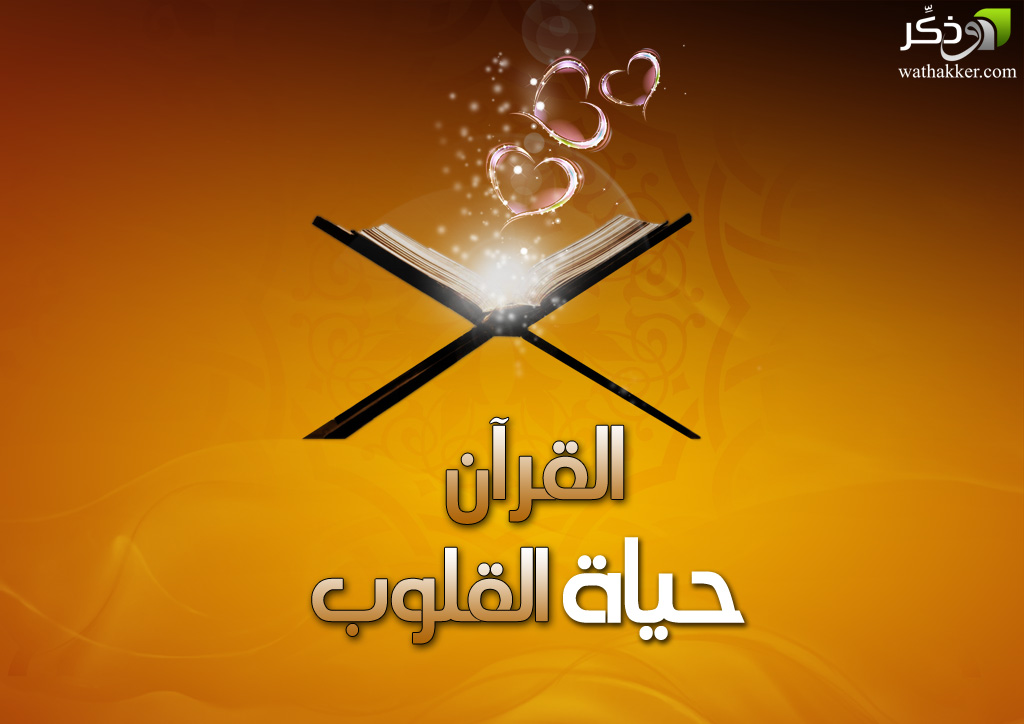 تعريفها: 
اللام الساكنة الأصلية الواقعة في فعل
سواء كان ماضيًا أو مضارعًا أو أمرًا
وقد تأتي متوسطة أو متطرفة.
Lam of the verb
لام الفعل
الفعل الماضي          الْــتَـقــَى -   أَنْزَلْــنَاهُ Past tense       
الفعل المضارع      يَلْــتَقِطْهُ  -  أَلَمْ أَقُـلْ لَكَ      Present tense
فعل الأمر     وَأَلْــقِ  -  وَتَوَكَّــلْ In the imperative case
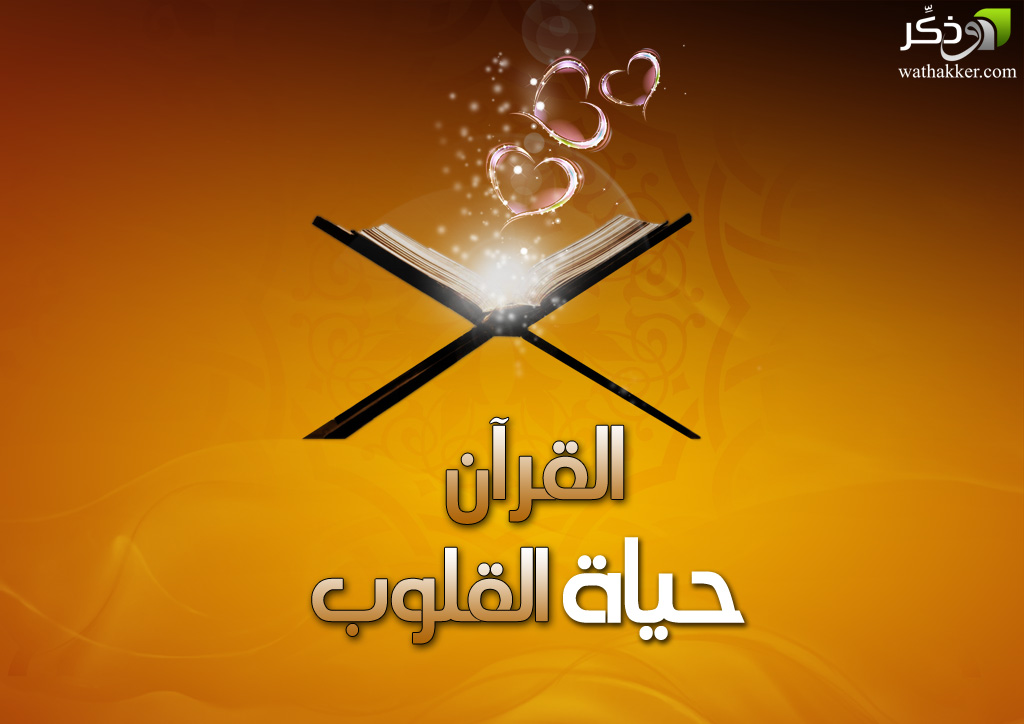 Lam of the verb
لام الفعل
Its Rulings أحكامها
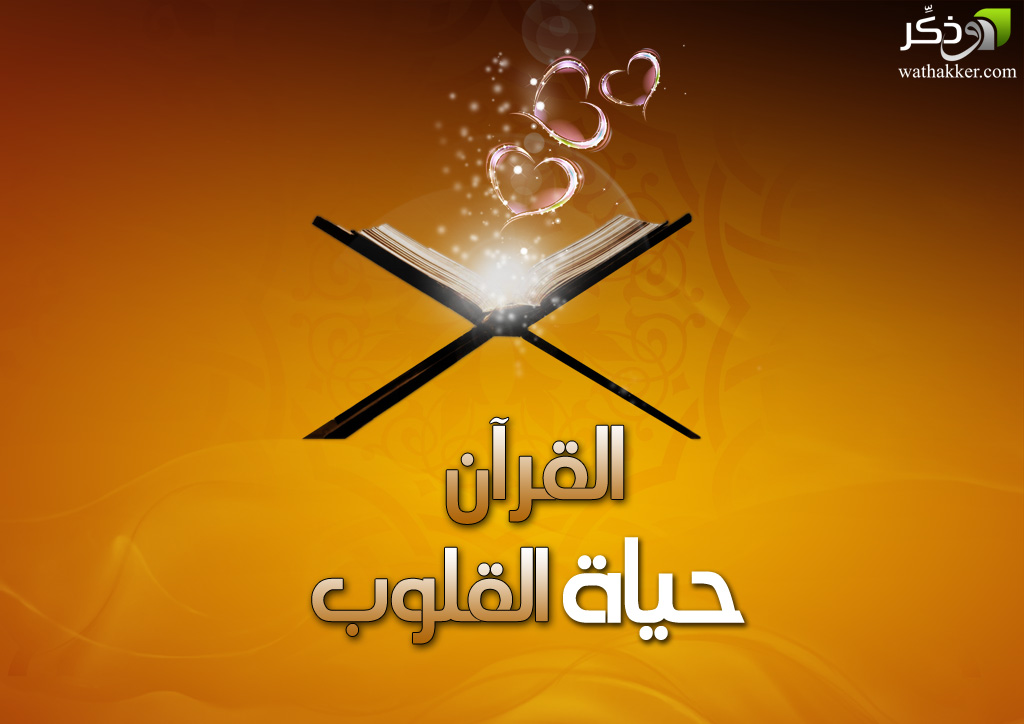 Izharالإظهار    

All other letters باقي الحروف

أرسلْنـَـاك       يلْعـُـبون
فتوكلْ عـَـلى     يلْـتـَـقطها
Idgham الإدغام    

ل   -    ر

قلْ لِّعبادي    يجعلْ لَّكم
قلْ رَّب
Lam of the verb
لام الفعل
قُلْ تَعَالَوْا أَتْلُ مَا حَرَّمَ رَبُّكُمْ عَلَيْكُمْ أَلاَّ تُشْرِكُواْ بِهِ شَيْئًا وَبِالْوَالِدَيْنِ إِحْسَانًا وَلاَ تَقْتُلُواْ أَوْلادَكُم مِّنْ إِمْلاقٍ نَّحْنُ نَرْزُقُكُمْ وَإِيَّاهُمْ وَلاَ تَقْرَبُواْ الْفَوَاحِشَ مَا ظَهَرَ مِنْهَا وَمَا بَطَنَ وَلاَ تَقْتُلُواْ النَّفْسَ الَّتِي حَرَّمَ اللَّهُ إِلاَّ بِالْحَقِّ ذَلِكُمْ وَصَّاكُمْ بِهِ لَعَلَّكُمْ تَعْقِلُونَوَلاَ تَقْرَبُواْ مَالَ الْيَتِيمِ إِلاَّ بِالَّتِي هِيَ أَحْسَنُ حَتَّى يَبْلُغَ أَشُدَّهُ وَأَوْفُواْ الْكَيْلَ وَالْمِيزَانَ بِالْقِسْطِ لاَ نُكَلِّفُ نَفْسًا إِلاَّ وُسْعَهَا وَإِذَا قُلْتُمْ فَاعْدِلُواْ وَلَوْ كَانَ ذَا قُرْبَى وَبِعَهْدِ اللَّهِ أَوْفُواْ ذَلِكُمْ وَصَّاكُم بِهِ لَعَلَّكُمْ تَذَكَّرُونَوَأَنَّ هَذَا صِرَاطِي مُسْتَقِيمًا فَاتَّبِعُوهُ وَلاَ تَتَّبِعُواْ السُّبُلَ فَتَفَرَّقَ بِكُمْ عَن سَبِيلِهِ ذَلِكُمْ وَصَّاكُم بِهِ لَعَلَّكُمْ تَتَّقُونَثُمَّ آتَيْنَا مُوسَى الْكِتَابَ تَمَامًا عَلَى الَّذِيَ أَحْسَنَ وَتَفْصِيلاً لِّكُلِّ شَيْءٍ وَهُدًى وَرَحْمَةً لَّعَلَّهُم بِلِقَاء رَبِّهِمْ يُؤْمِنُونَوَهَذَا كِتَابٌ أَنزَلْنَاهُ مُبَارَكٌ فَاتَّبِعُوهُ وَاتَّقُواْ لَعَلَّكُمْ تُرْحَمُونَ
تدريب

Practice
Lam of the prepositionلام الحرف
2021-03-15
23
Lam of the preposition
لام الحرف
تعريفها: 
اللام الساكنة الأصلية الواقعة في الحرف
لا توجد في القرآن إلا في حرفي:
Definition: 
The lam sakinah which an integral part of a Harf (preposition), 
Can only be found in Quran in the 2 prepostions:
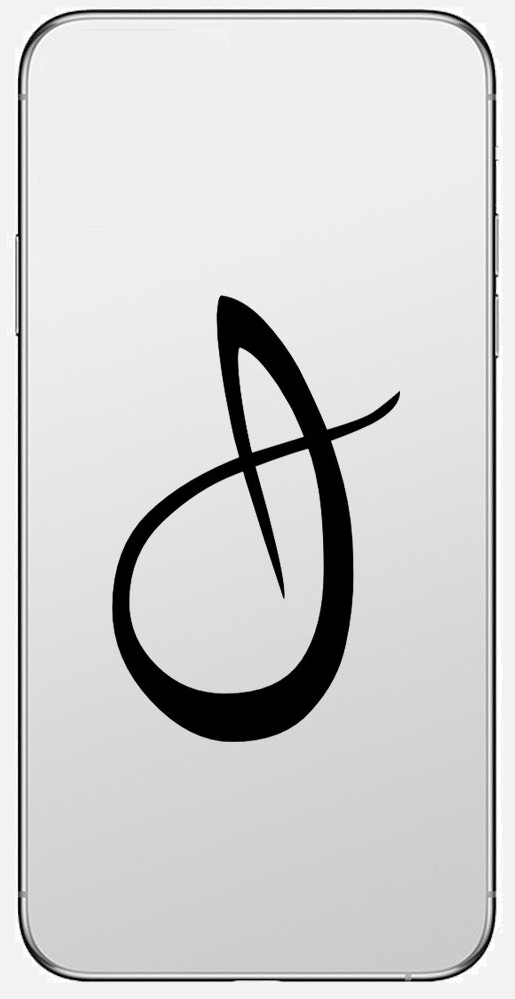 هـلْ     بـلْ
Lam of the preposition
لام الحرف
Its Rulings أحكامها
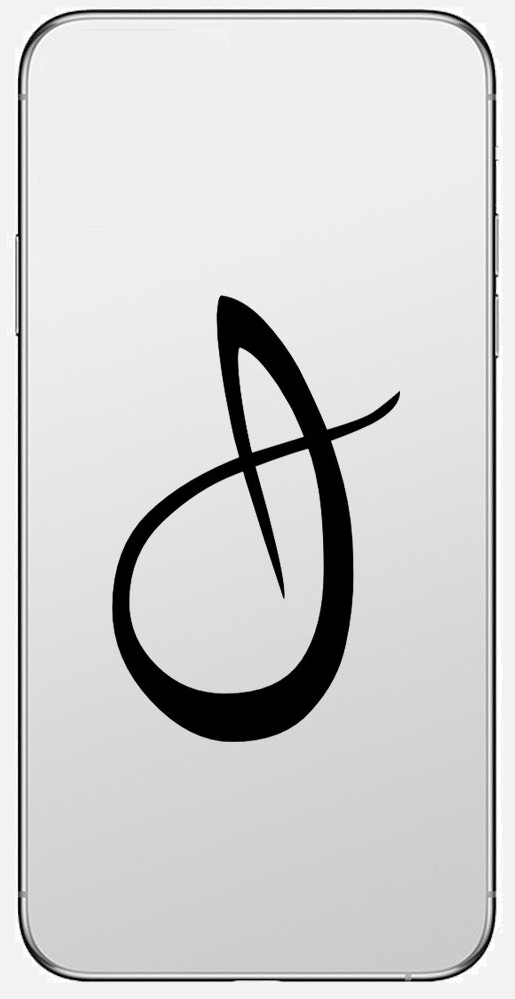 Izharالإظهار    

All other letters باقي الحروف
هَلْ تّـربصونَ
هَلْ ثُوِّبً الكفار
بَلْ هُـمْ فِي شَك يَلْعَبُونَ
بَلْ نّحنُ قوم مسحورونَ
Idgham الإدغام    

ل   -    ر

هَلْ لَّـكم مما ملكت أيمانكم
بَلْ لَّـمَّا يَذُوقُوا عَذَابِ
بَلْ رَّفَعَهُ اللَّه إِلَيْهِ
Lam of the preposition
لام الحرف
إستثناءه         Exception
 {بَلْ رَانَ} 
وذلك لوجوب السكت عليها، والسكت يمنع الإدغام
 as the rules of recitation dictate that a breathless pause should be made on the lam, which prevents Idgham (merging)
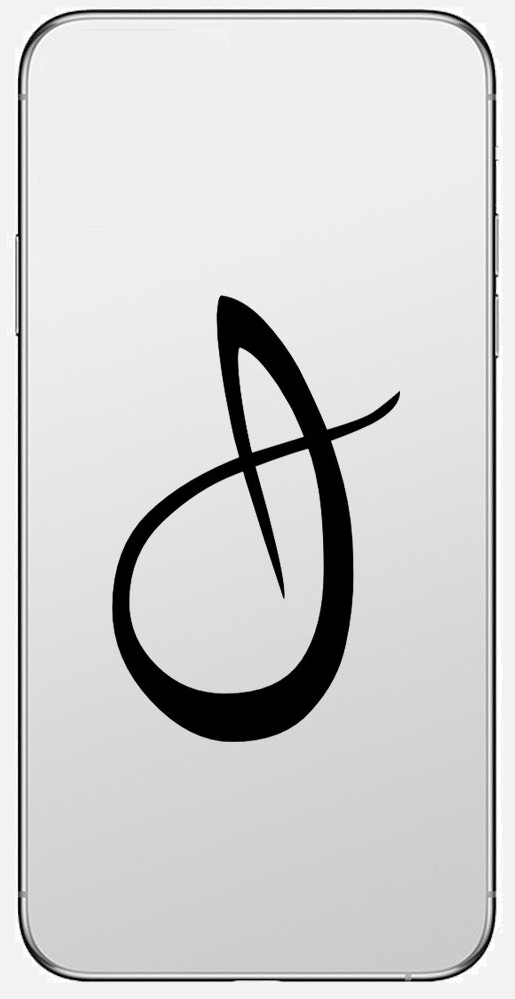 Lam of the preposition
لام الحرف
- هَلْ أَتَى عَلَى الإِنسَانِ حِينٌ مِّنَ الدَّهْرِ لَمْ يَكُن شَيْئًا مَّذْكُورًا- قُلْ هَلْ مِن شُرَكَائِكُم مَّن يَبْدَأُ الْخَلْقَ ثُمَّ يُعِيدُهُ قُلِ اللَّهُ يَبْدَأُ الْخَلْقَ ثُمَّ يُعِيدُهُ فَأَنَّى تُؤْفَكُونَ- قُلْ هَلْ مِن شُرَكَائِكُم مَّن يَهْدِي إِلَى الْحَقِّ قُلِ اللَّهُ يَهْدِي لِلْحَقِّ أَفَمَن يَهْدِي إِلَى الْحَقِّ أَحَقُّ أَن يُتَّبَعَ أَمَّن لاَّ يَهِدِّيَ إِلاَّ أَن يُهْدَى فَمَا لَكُمْ كَيْفَ تَحْكُمُونَ- ضَرَبَ لَكُم مَّثَلًا مِّنْ أَنفُسِكُمْ ۖ هَل لَّكُم مِّن مَّا مَلَكَتْ أَيْمَانُكُم مِّن شُرَكَاءَ فِي مَا رَزَقْنَاكُمْ فَأَنتُمْ فِيهِ سَوَاءٌ تَخَافُونَهُمْ كَخِيفَتِكُمْ أَنفُسَكُمْ ۚ كَذَٰلِكَ نُفَصِّلُ الْآيَاتِ لِقَوْمٍ يَعْقِلُونَ - بَل رَّفَعَهُ اللَّهُ إِلَيْهِ ۚ وَكَانَ اللَّهُ عَزِيزًا حَكِيمًا- أَءُنزِلَ عَلَيْهِ ٱلذِّكْرُ مِنۢ بَيْنِنَا ۚ بَلْ هُمْ فِى شَكٍّۢ مِّن ذِكْرِى ۖ بَل لَّمَّا يَذُوقُواْ عَذَابِ
تدريب

Practice
Lam of the nounلام الاسم
2021-03-15
28
Lam of the noun
لام الاسم
تعريفها       Definition 
هي اللام الواقعة في الأسماء وتكون دائماً متوسطة وأصلية في بنية الكلمة
This is the lam is one of the root letters of the noun. It is always in the middle of the noun

حكمها      Ruling
 وجوب الإظهار مطلقاً
It should be clearly pronounced as Izh-har.

(أَلْـسِنَتِكُم) ، (وَألْـوَانِكُمْ) ، (سَلْـسَبِيلاً) ، (سُلْـطَانٌ)
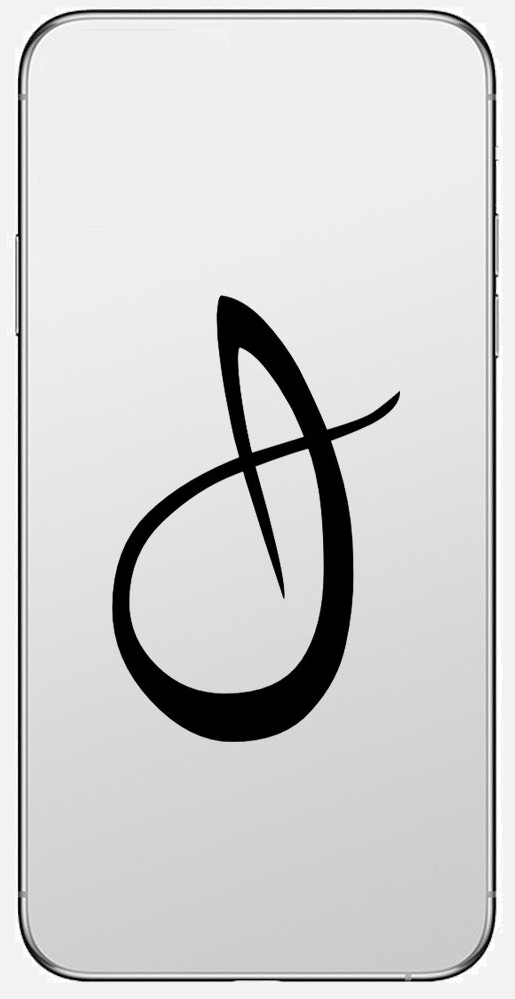 Lam of the noun
لام الاسم
وَمِنْ آيَاتِهِ خَلْقُ السَّمَاوَاتِ وَالْأَرْضِ وَاخْتِلَافُ أَلْسِنَتِكُمْ وَأَلْوَانِكُمْ ۚ إِنَّ فِي ذَٰلِكَ لَآيَاتٍ لِّلْعَالِمِينَأَمْ أَنزَلْنَا عَلَيْهِمْ سُلْطَانًا فَهُوَ يَتَكَلَّمُ بِمَا كَانُوا بِهِ يُشْرِكُونَ عَيْنًا فِيهَا تُسَمَّىٰ سَلْسَبِيلًا  *وَيَطُوفُ عَلَيْهِمْ وِلْدَانٌ مُّخَلَّدُونَ إِذَا رَأَيْتَهُمْ حَسِبْتَهُمْ لُؤْلُؤًا مَّنثُورًا * وَإِذَا رَأَيْتَ ثَمَّ رَأَيْتَ نَعِيمًا وَمُلْكًا كَبِيرًا
تدريب

Practice
Lam of the command (order)لام الأمر
2021-03-15
31
Lam of the command (order)
لام الأمر
Definition: The extra lam sakinah that is not one of the letters of the root of the word. Attached to the present tense verb form, it makes the verb become an imperative.
Condition: must be preceded by( ثم )  or (و)   or (ف)
Rule: It must be pronounced clearly as Izh-har, just like the lam of a noun.
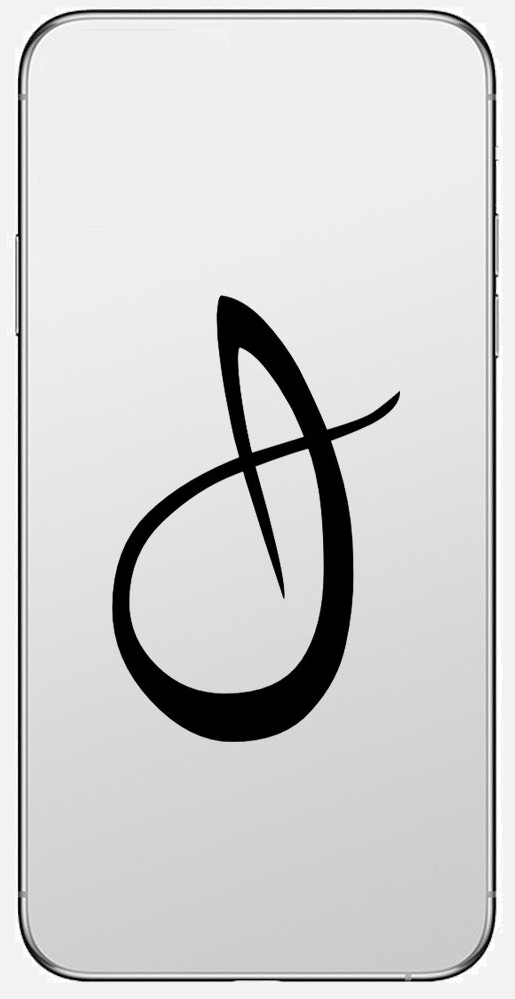 ثُمَّ لْـيَقْضُوا تَفَثَهُمْ، وَلْـيُوفُوا نُذُورَهُمْ   -  فَـلْـيَمْدُدْ بِسَبَبٍّ إِلَى السَّمَاءِ.
تعريفها: 
اللام الساكنة الزائدة عن بنية الكلمة والتي تدخل على الفعل المضارع فتحوله إلى صيغة الأمر.

شرطها: أن تكون مسبوقة بـ ( ثم ) أو (الواو) أو (الفاء).
حكمها: وجوب الإظهار مطلقًا.
Lam of the command (order)
لام الأمر
✶ Note ✶
A Kasrah vowel is placed on the lam indicating a command  If the lam indicating the command is not preceded by one of ( ثم، و، ف)
لِـــــيُنفِقْ    –     لِــــــيَسْتئذنكُمْ     –    لِــــيَقض
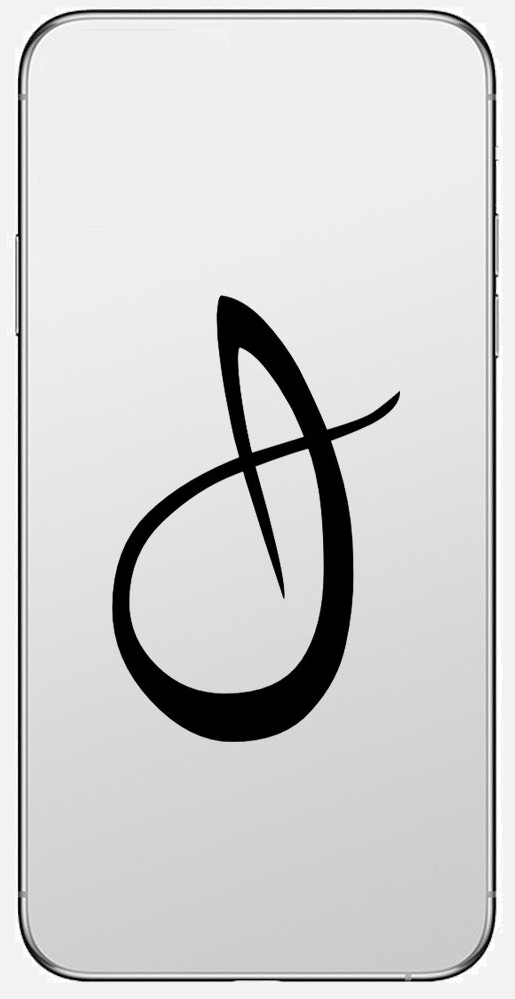 ✶ ملحوظة ✶
تتحرك لام الأمر بالكسر ف إذا لم تسبق بـ ( ثم، و، ف)
لِـــــيُنفِقْ    –     لِــــــيَسْتئذنكُمْ     –    لِــــيَقض
Lam of the command (order)
لام الأمر
مَن كَانَ يَظُنُّ أَن لَّن يَنصُرَهُ اللَّهُ فِي الدُّنْيَا وَالْآخِرَةِ فَلْيَمْدُدْ بِسَبَبٍ إِلَى السَّمَاءِ ثُمَّ لْيَقْطَعْ فَلْيَنظُرْ هَلْ يُذْهِبَنَّ كَيْدُهُ مَا يَغِيظُ  وَأَذِّن فِي النَّاسِ بِالْحَجِّ يَأْتُوكَ رِجَالًا وَعَلَىٰ كُلِّ ضَامِرٍ يَأْتِينَ مِن كُلِّ فَجٍّ عَمِيقٍ * لِّيَشْهَدُوا مَنَافِعَ لَهُمْ وَيَذْكُرُوا اسْمَ اللَّهِ فِي أَيَّامٍ مَّعْلُومَاتٍ عَلَىٰ مَا رَزَقَهُم مِّن بَهِيمَةِ الْأَنْعَامِ ۖ فَكُلُوا مِنْهَا وَأَطْعِمُوا الْبَائِسَ الْفَقِيرَ * ثُمَّ لْيَقْضُوا تَفَثَهُمْ وَلْيُوفُوا نُذُورَهُمْ وَلْيَطَّوَّفُوا بِالْبَيْتِ الْعَتِيقِ
تدريب

Practice
Lam Sakinah
اللَّام الساكنة
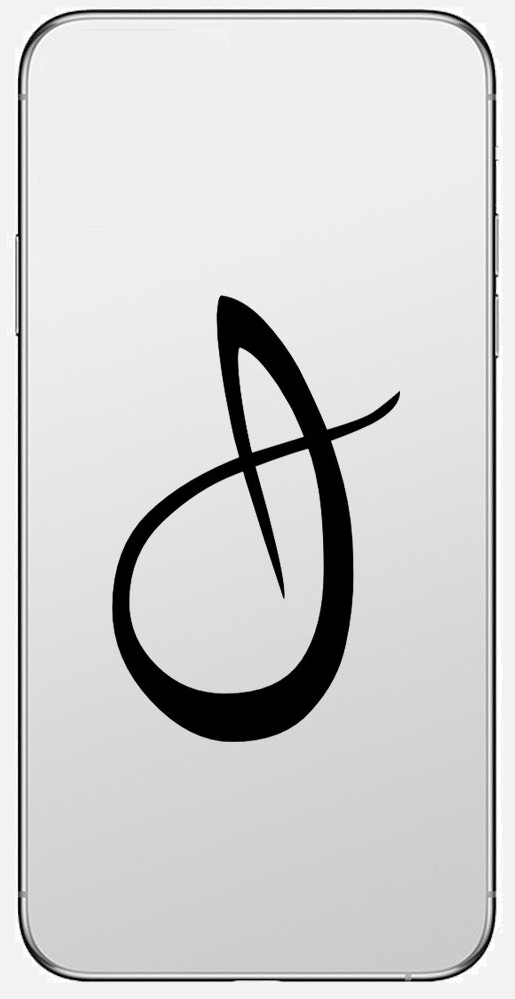 إظهار
Izhar
إدغام
Idgham
ل  -  ر
ل  -  ر
14 
حرفاً
letters
زائدة
Extra
أصلية
Original
أصلية
Original
أصلية
Original
زائدة
Extra
Lam Sakinah
اللَّام الساكنة
اقْتَرَبَ لِلنَّاسِ حِسَابُهُمْ وَهُمْ فِي غَفْلَةٍ مُّعْرِضُونَ * مَا يَأْتِيهِم مِّن ذِكْرٍ مِّن رَّبِّهِم مُّحْدَثٍ إِلَّا اسْتَمَعُوهُ وَهُمْ يَلْعَبُونَ * لَاهِيَةً قُلُوبُهُمْ ۗ وَأَسَرُّوا النَّجْوَى الَّذِينَ ظَلَمُوا هَلْ هَٰذَا إِلَّا بَشَرٌ مِّثْلُكُمْ ۖ أَفَتَأْتُونَ السِّحْرَ وَأَنتُمْ تُبْصِرُونَ * قَالَ رَبِّي يَعْلَمُ الْقَوْلَ فِي السَّمَاءِ وَالْأَرْضِ ۖ وَهُوَ السَّمِيعُ الْعَلِيمُ * بَلْ قَالُوا أَضْغَاثُ أَحْلَامٍ بَلِ افْتَرَاهُ بَلْ هُوَ شَاعِرٌ فَلْيَأْتِنَا بِآيَةٍ كَمَا أُرْسِلَ الْأَوَّلُونَ * مَا آمَنَتْ قَبْلَهُم مِّن قَرْيَةٍ أَهْلَكْنَاهَا ۖ أَفَهُمْ يُؤْمِنُونَ * وَمَا أَرْسَلْنَا قَبْلَكَ إِلَّا رِجَالًا نُّوحِي إِلَيْهِمْ ۖ فَاسْأَلُوا أَهْلَ الذِّكْرِ إِن كُنتُمْ لَا تَعْلَمُونَ * وَمَا جَعَلْنَاهُمْ جَسَدًا لَّا يَأْكُلُونَ الطَّعَامَ وَمَا كَانُوا خَالِدِينَ * ثُمَّ صَدَقْنَاهُمُ الْوَعْدَ فَأَنجَيْنَاهُمْ وَمَن نَّشَاءُ وَأَهْلَكْنَا الْمُسْرِفِينَ * لَقَدْ أَنزَلْنَا إِلَيْكُمْ كِتَابًا فِيهِ ذِكْرُكُمْ ۖ أَفَلَا تَعْقِلُونَ * وَكَمْ قَصَمْنَا مِن قَرْيَةٍ كَانَتْ ظَالِمَةً وَأَنشَأْنَا بَعْدَهَا قَوْمًا آخَرِينَ * فَلَمَّا أَحَسُّوا بَأْسَنَا إِذَا هُم مِّنْهَا يَرْكُضُونَ * لَا تَرْكُضُوا وَارْجِعُوا إِلَىٰ مَا أُتْرِفْتُمْ فِيهِ وَمَسَاكِنِكُمْ لَعَلَّكُمْ تُسْأَلُونَ * قَالُوا يَا وَيْلَنَا إِنَّا كُنَّا ظَالِمِينَ * فَمَا زَالَت تِّلْكَ دَعْوَاهُمْ حَتَّىٰ جَعَلْنَاهُمْ حَصِيدًا خَامِدِينَ *
تدريب

Practice
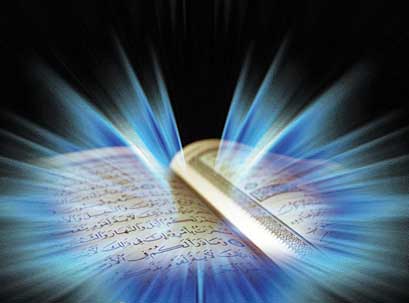 والله من وراء القصد
وهو يهدي السبيل
Jazakom Allah Khairan